Benefits and Applications of Large Language Models (LLMs)
Pierre Lison
Norsk Regnesentral (NR)
plison@nr.no  

CuttingEdgeAI on Large Language Models
 February 21, 2023, Oslo
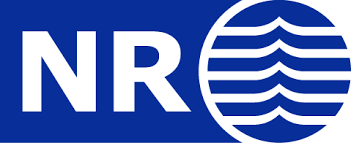 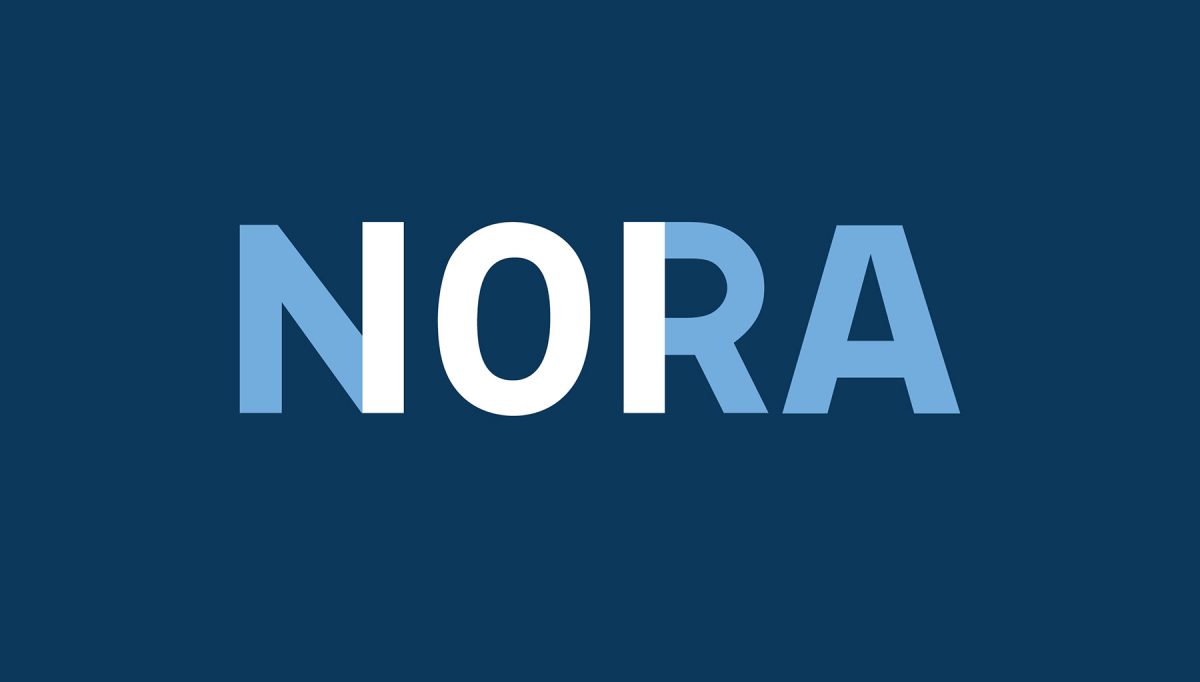 Transfer learning
Large Language models are representation learners
Although they are trained on the task of word prediction, they can be fine-tuned to perform many other tasks
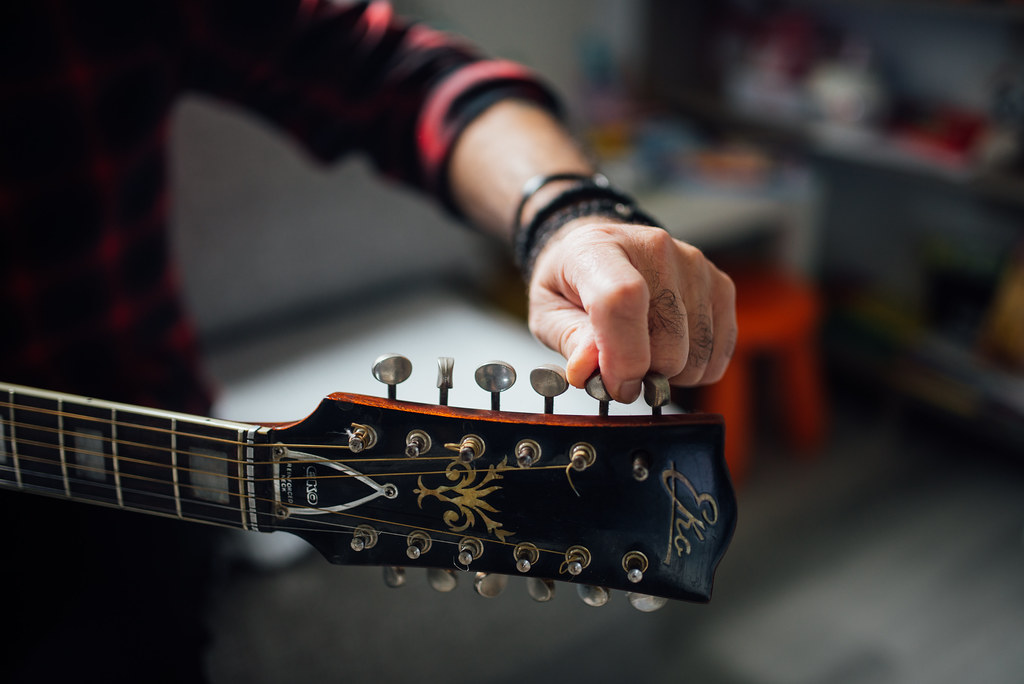 The linguistic knowledge stored in the initial model can be transferred onto new tasks

      Easier to learn models from small amounts of data
      Better performance / robustness than models trained from “scratch”
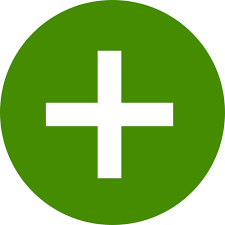 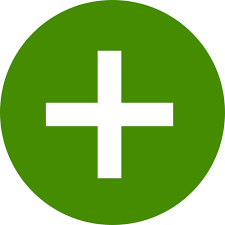 Document intelligence
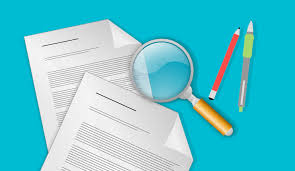 Automated classification
Filtering
Sentiment analysis
Information extraction                                                (entity recognition,                                                          relation extraction, etc.) 
Text de-identification
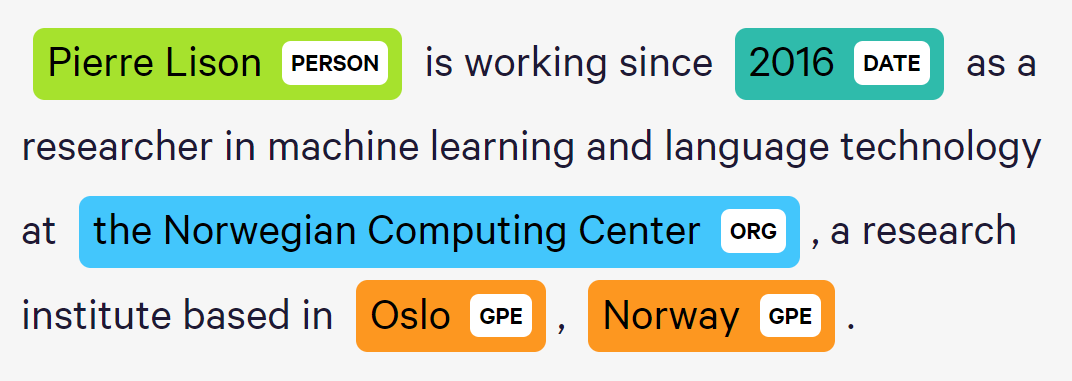 Content creation
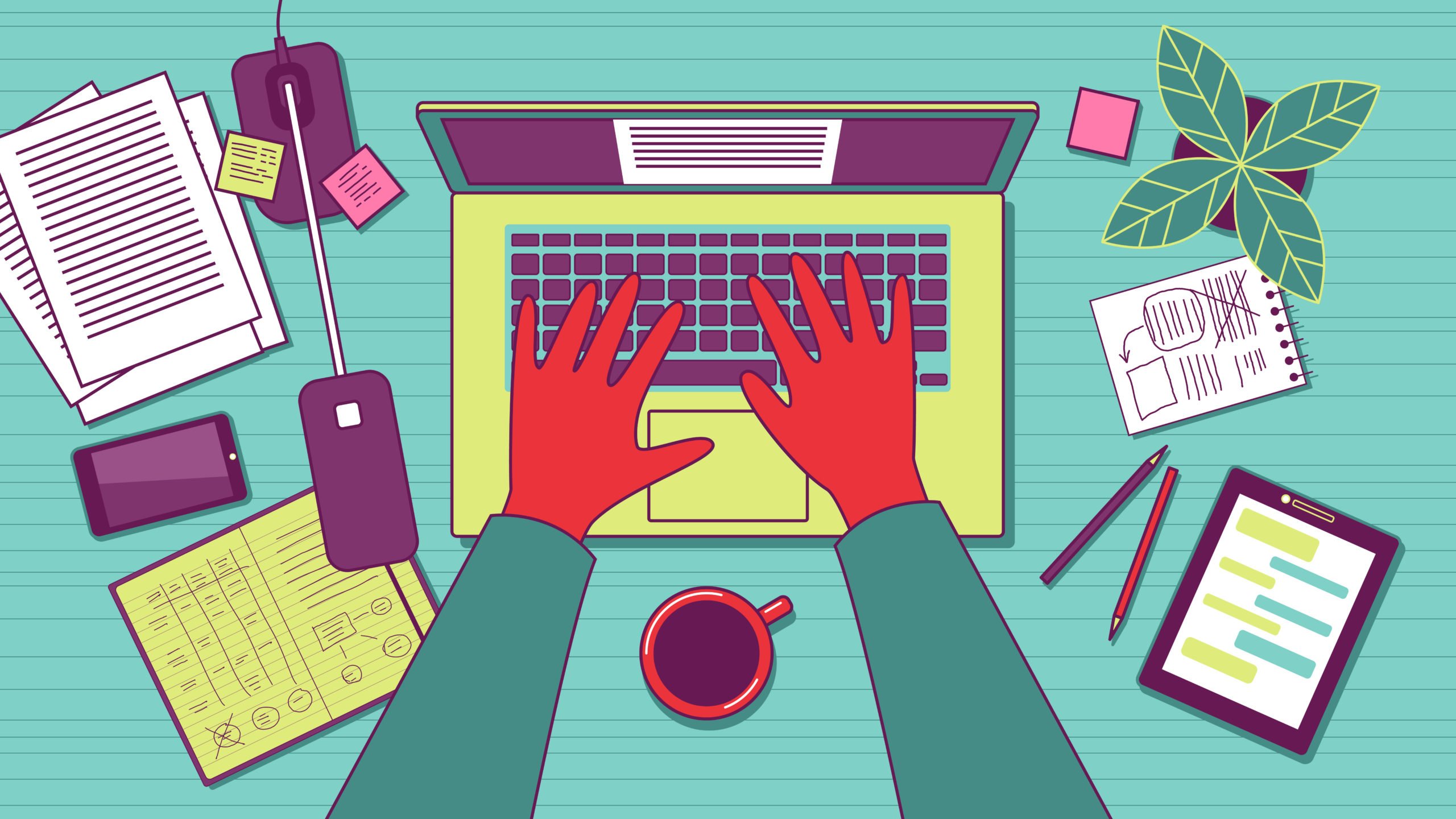 Autocomplete ++
Writing assistance (grammar checking,   style suggestions, etc.)
«Co-pilot» for programmers
Text summarization
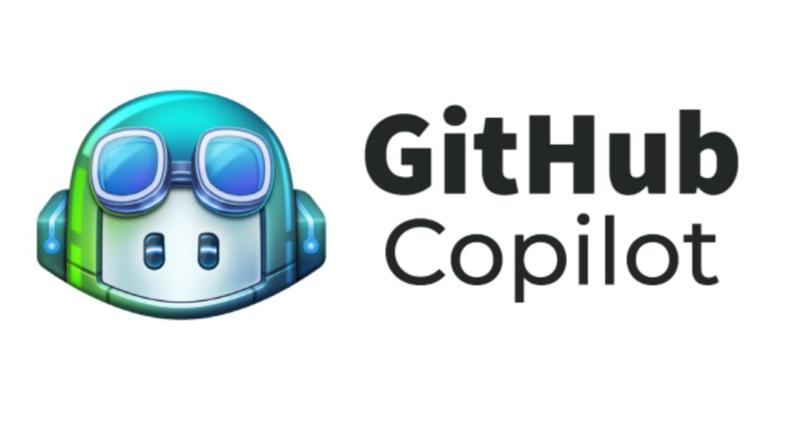 Interactive systems
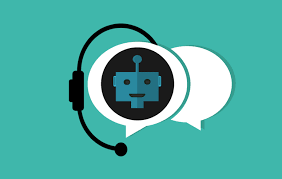 Open-ended chatbots
Task-oriented dialogue systems
Voice-activated assistants
Question answering   (with knowledge base)
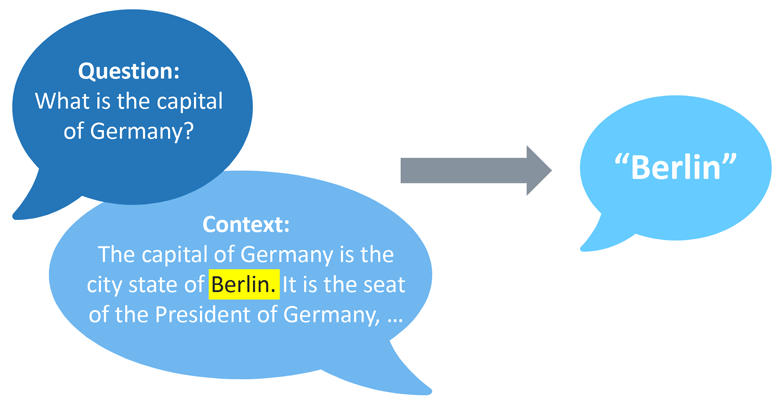 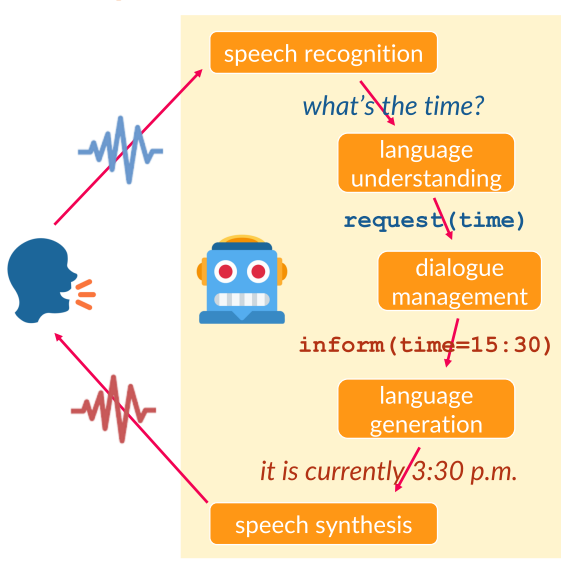 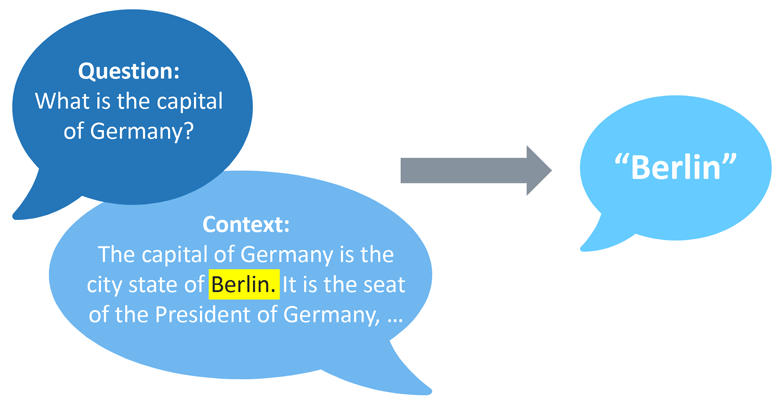 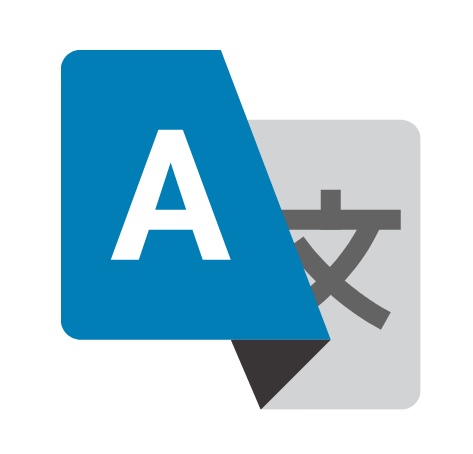 And many others!
Machine translation
Speech processing                (e.g. speech recognition and synthesis)
Information retrieval (search)
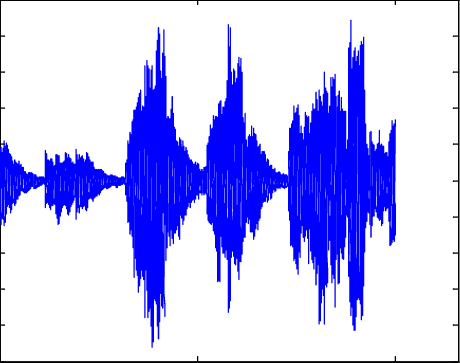 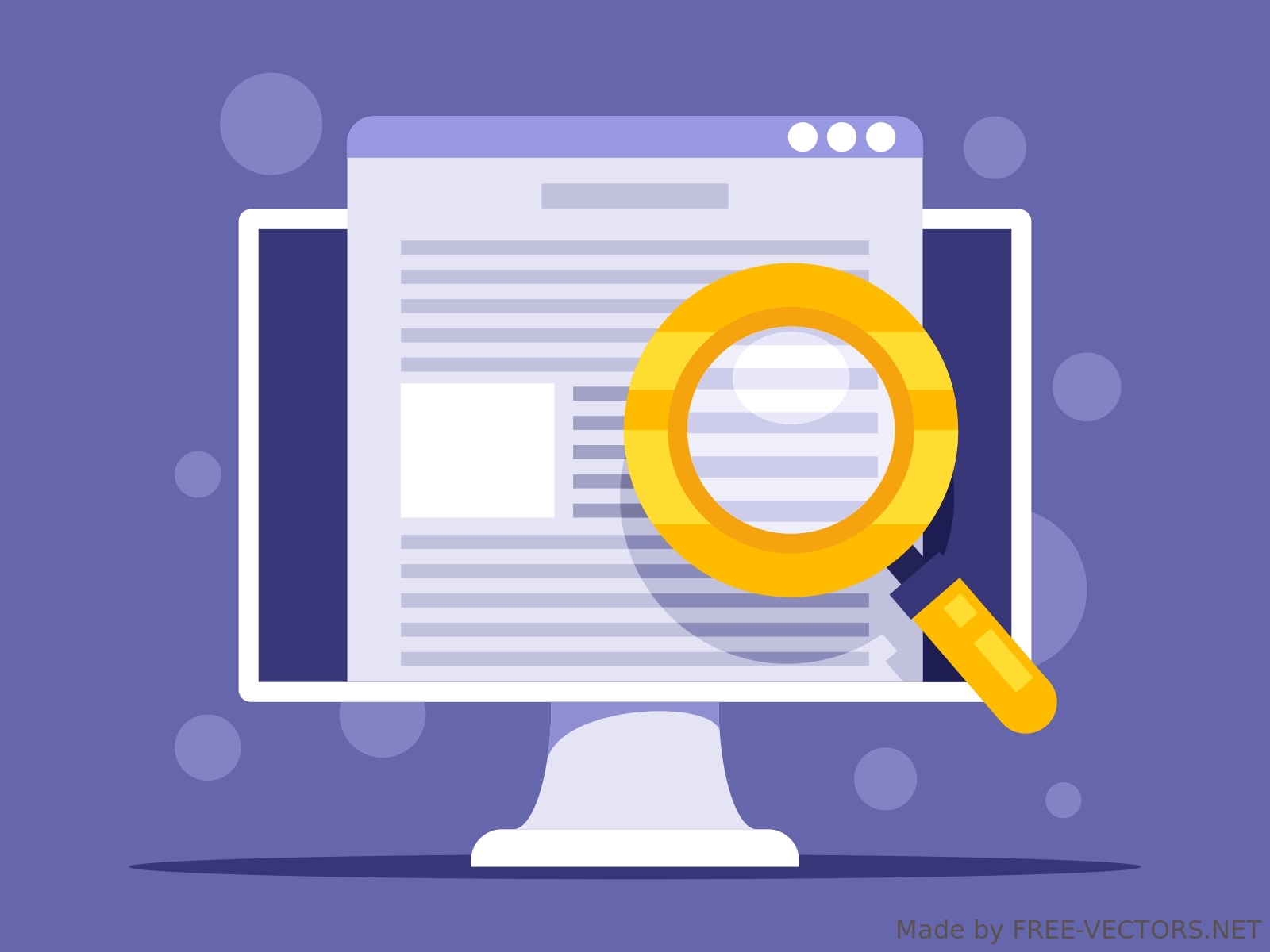 Next developments
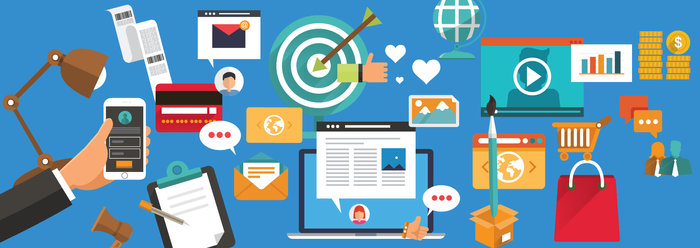 Multimodal models
LLMs trained along with non-text data
Images, videos, sensorimotor experience, etc.
Knowledge-augmented models
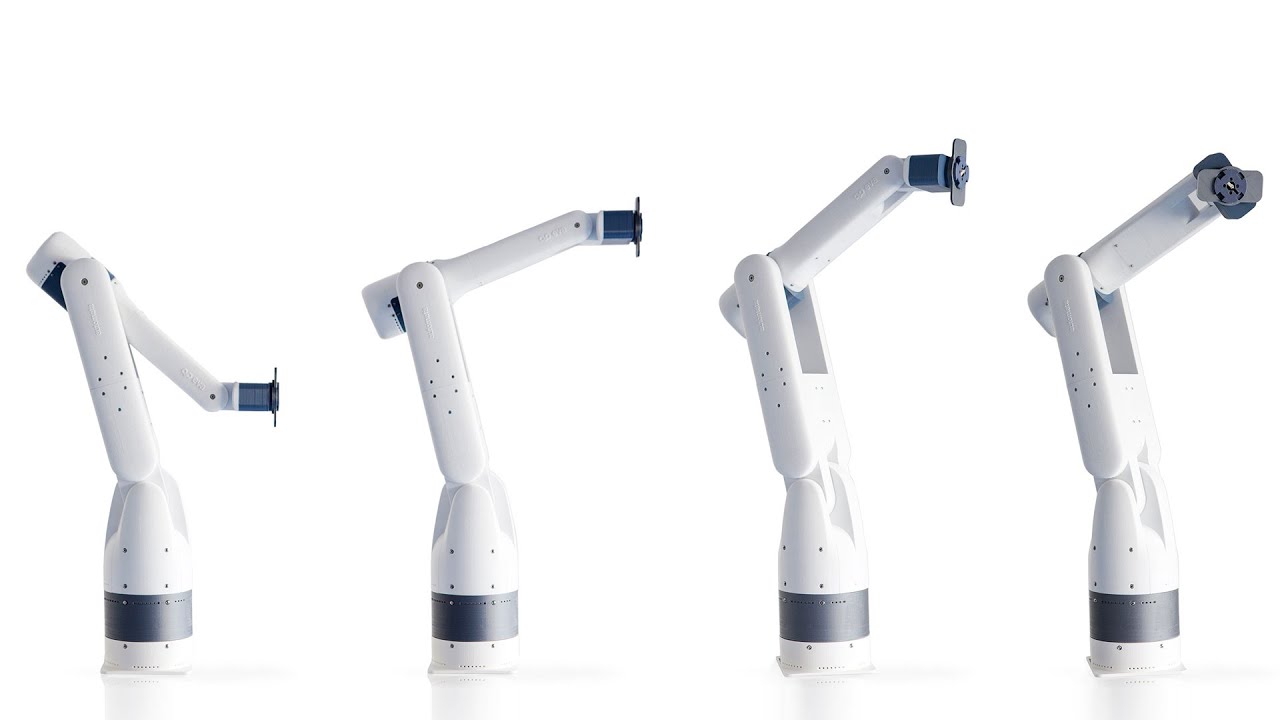 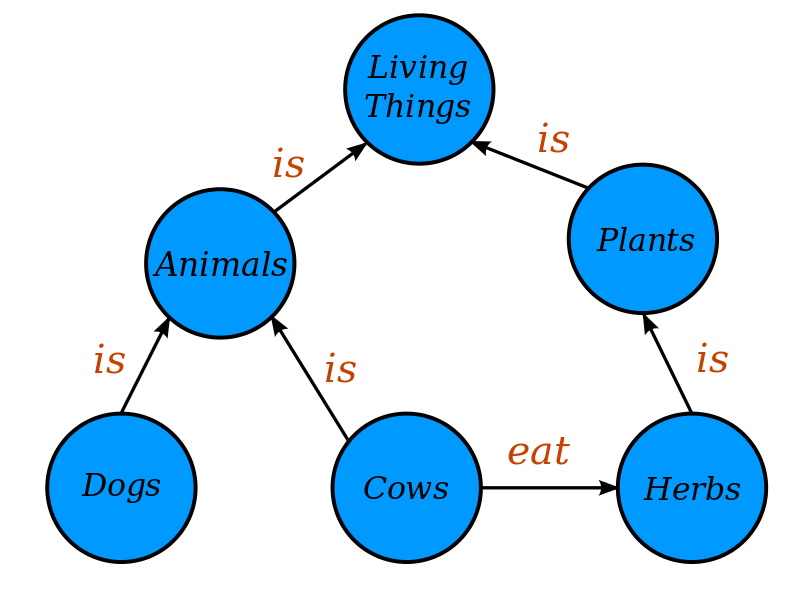